Erasmus+  Kľúčová akcii KA1 – Vzdelávacia mobilita jednotlivcov
Internacionalizácia školy – lepšia perspektíva pre študentov

Mgr. Eva Ignácová
Gymnázium Snina
Deutschlehrerkurs
Rakúsko - Viedeň20.-31.01.2020
Poskytovateľ vzdelávania -Language Studies GmbH & CO KG
Akadémia ActiLingua bola založená vo Viedni v roku 1988 a je celosvetovo uznávaná ako nemecká jazyková škola s úspešným kurzovým programom a kurzmi pre učiteľov nemeckého jazyka.
Viedeň
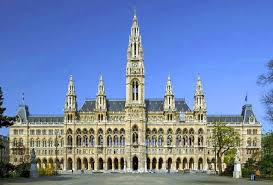 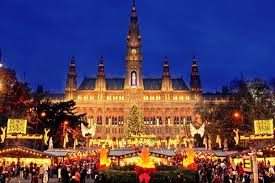 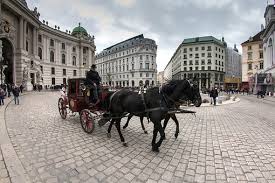 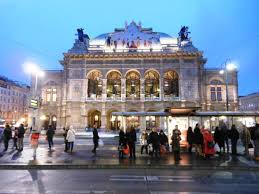 Program vzdelávania
Využitie komunikačných metód v triede.
     Rozvíjanie variácií učenia gramatiky a slovnej zásoby.
     Využitie audiovizuálnych médií v triede.
     Počítačom podporované učenie.
     Pravopisné reformy.
     Úpravy textových typov, práca s rôznymi písacími impulzmi,   
          techniky čítania.
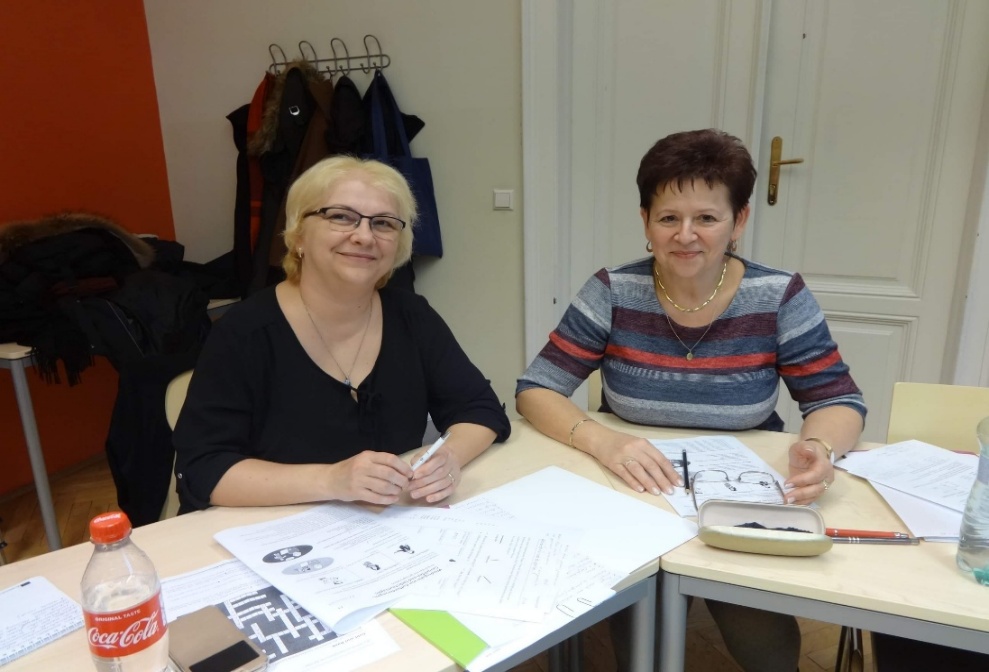 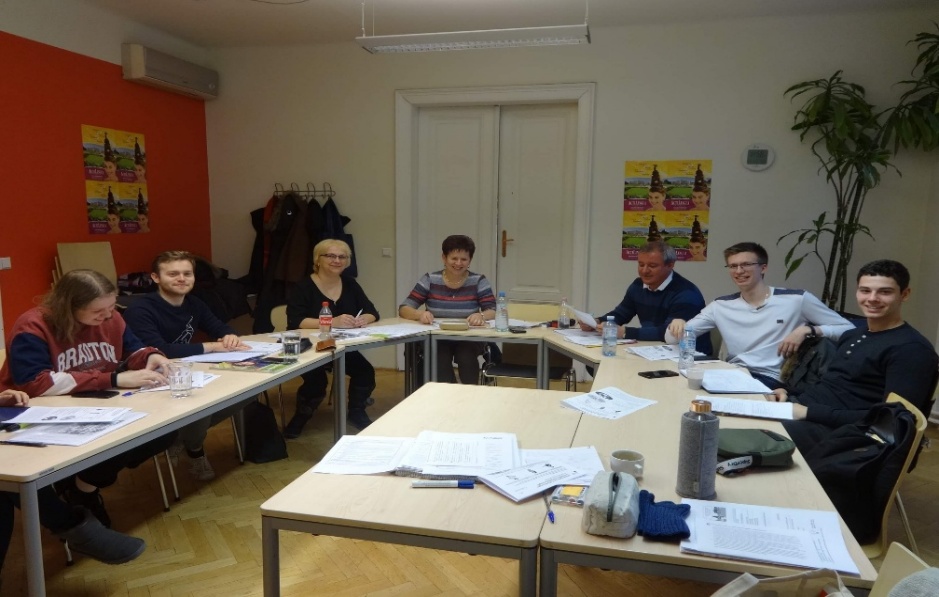 Prínos vzdelávania
Nové neoceniteľné skúsenosti pre každého pedagóga,
rozšírenie a upevnenie odborných, jazykových a sociálnych kompetencií učiteľa 
možnosť zatraktívniť výučbu, urobiť ju kvalitnejšou, kreatívnejšou,
inovácia učebných osnov, procesu výučby,
zvýšenie povedomia o školstve a výučbe v iných krajinách sveta,
nové kontakty s učiteľmi z rôznych krajín,
využitie pozitívnych skúsenosti zahraničných kolegov,
poskytnutie informácií a materiálov zo seminára iným kolegom v škole.